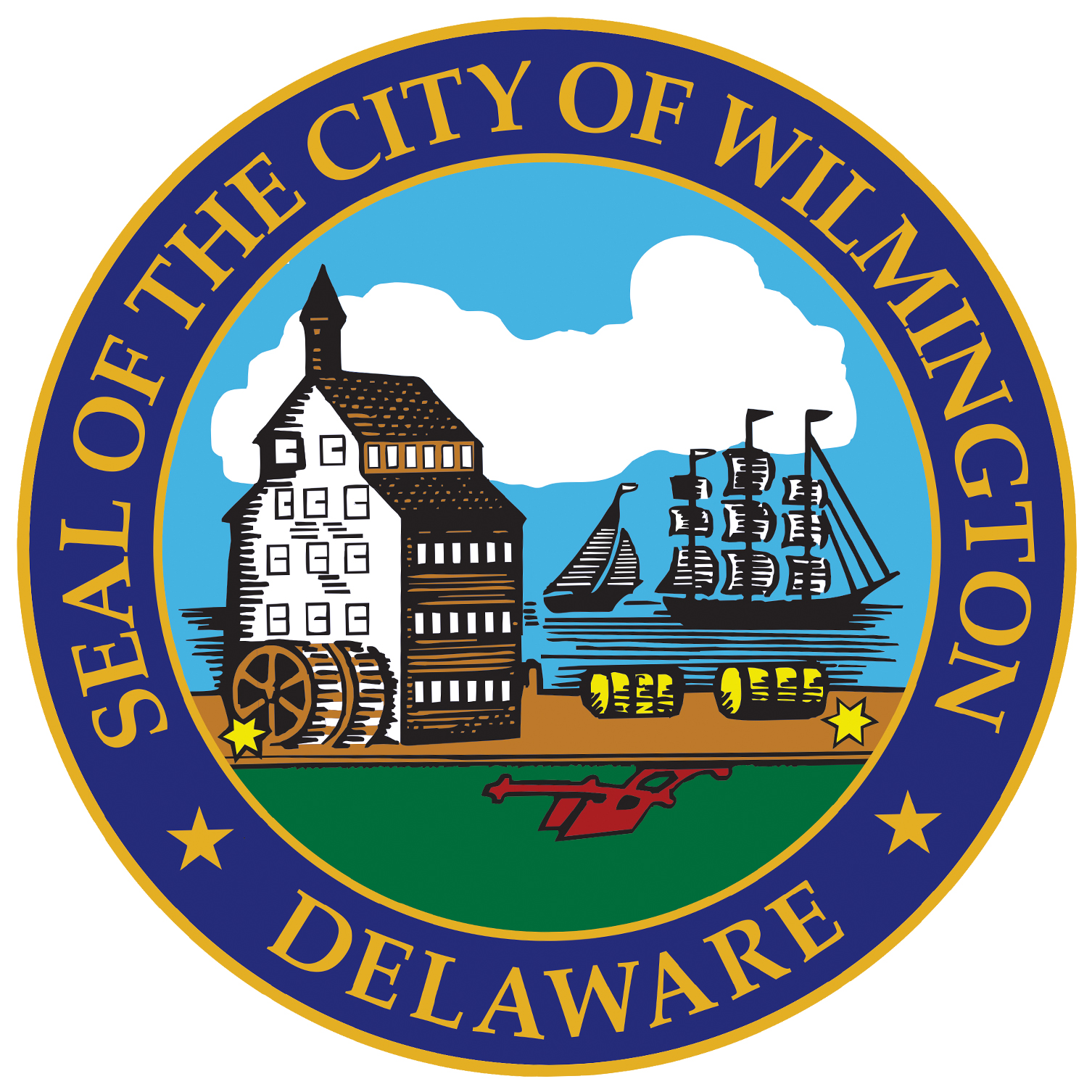 SummaryFY 2022 Financial Statements
March 2023
Department of Finance
General Fund Balance Sheet
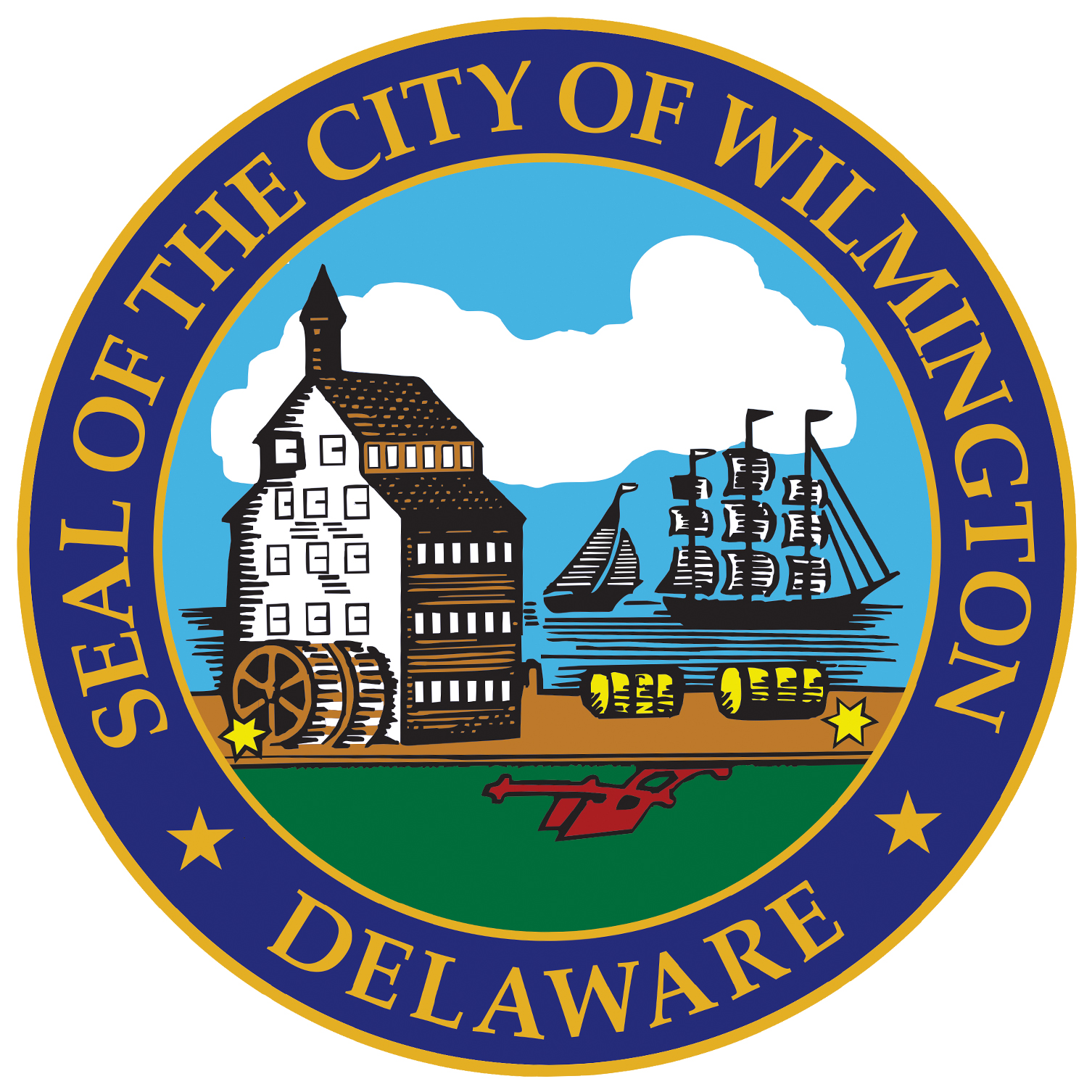 General Fund Statement of Revenues and Expenditures
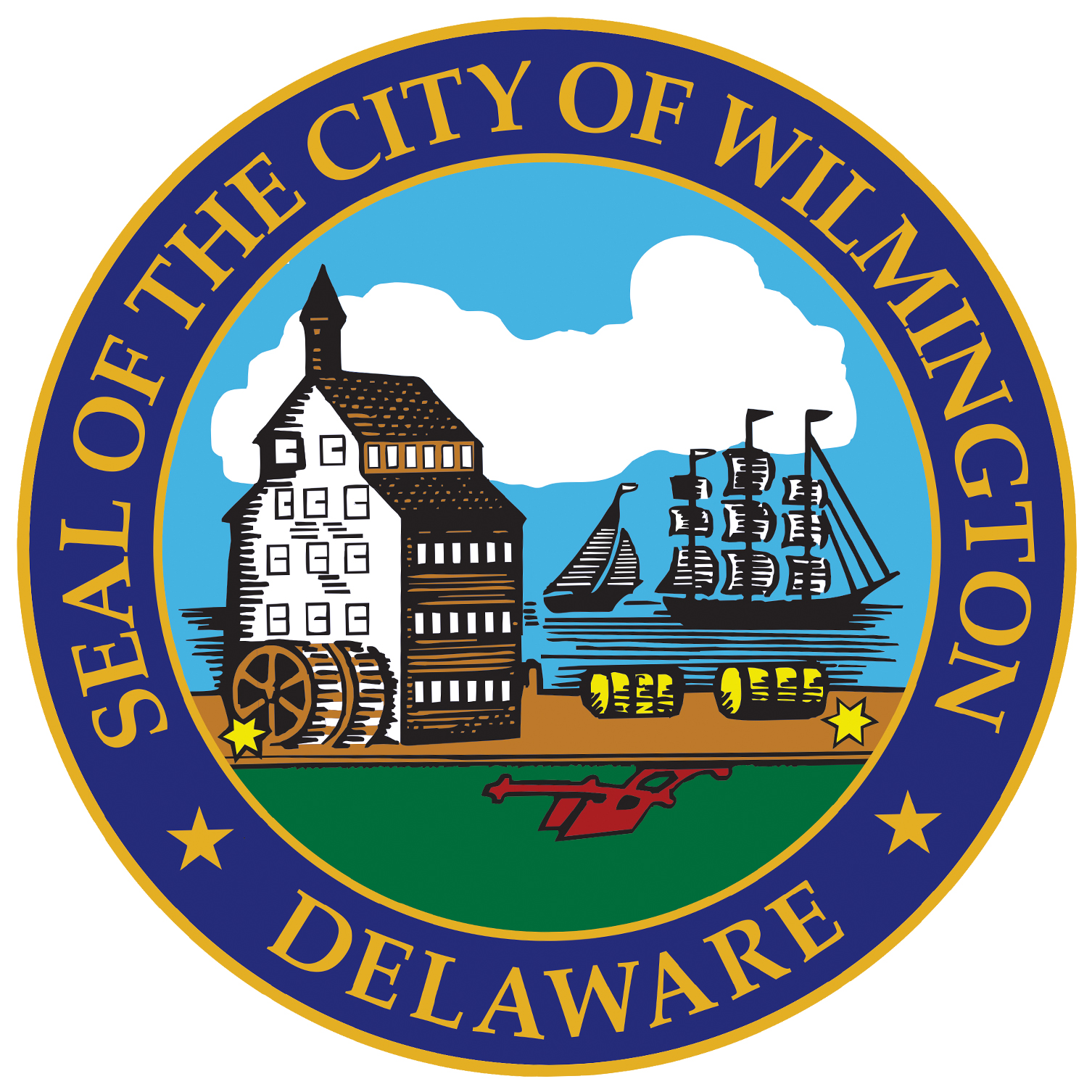 Water Sewer Fund Balance Sheet
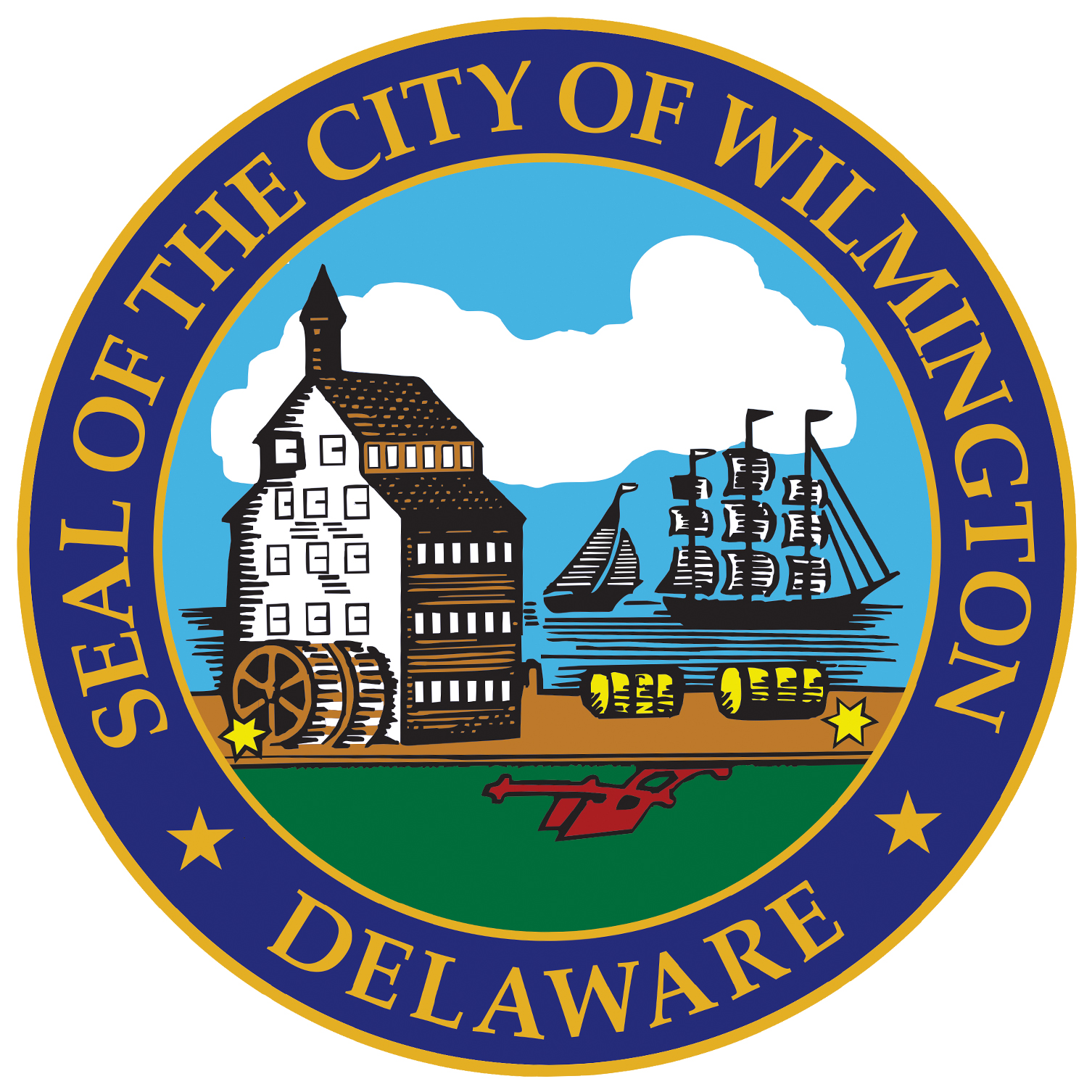 Water Sewer FundStatement of Revenues and Expenditures
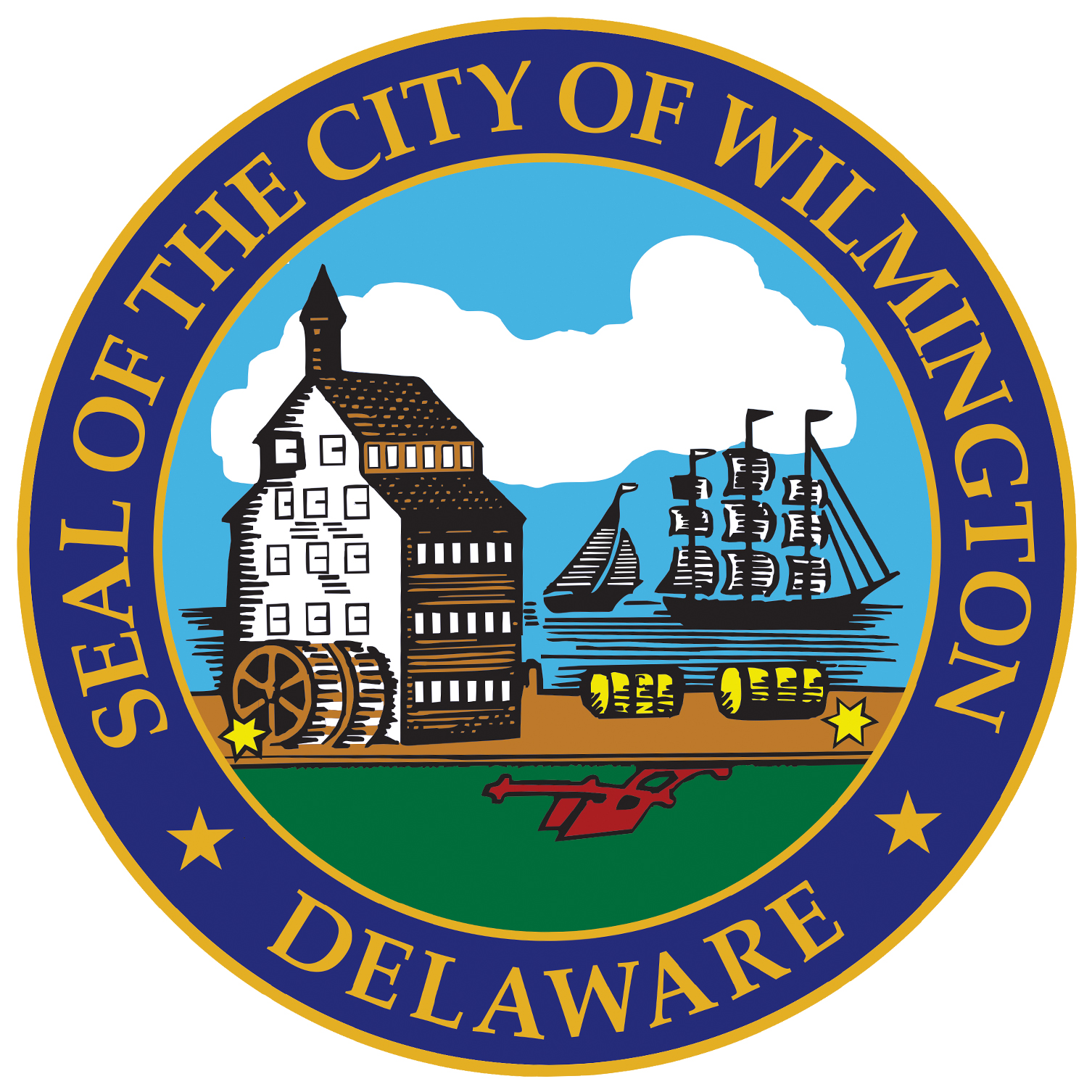